VESO
https://joshmadison.com/2020/04/13/puzzle-29/
VESOn ohjelma
14.00 kahvit opettajainhuoneesta, siirtyminen oman ryhmän tilaan, liittyminen Teams-kokoukseen (huomaa, että samassa huoneessa  voi pitää mikkiä päällä yhdellä koneella kerrallaan)
14.15 yhteinen osuus Teamsin välityksellä
TAUKO LIIKKUVAN KOULUN PERIAATTEELLA 
15.00 ryhmätyö; Jenni, Minna ja Pasi kiertelevät ja ovat tavoitettavissa Teamsin kautta
16.50 vastaaminen Forms-kyselyyn jatkoa ajatellen
17.00 VESO loppuu
Arviointiluku 6 
Päättöarvioinnin kriteerit 
Taksonomia-ajattelu ja arviointi
Yhteinen osuus
20.4.2021 VESOn päämäärä
VESOn päämäärä
Päämääränä on valmistautua lukuvuoden 2021-2022 aloittamiseen täydennetyin ja uusituin arviointitiedoin
VESOn päämäärä
Päämääränä on valmistautua lukuvuoden 2021-2022 aloittamiseen täydennetyin ja uusituin arviointitiedoin

Arviointihan voidaan luokitella
opiskelun aikaiseen arviointiin ja
päättöarviointiin
VESOn päämäärä
Päämääränä on valmistautua lukuvuoden 2021-2022 aloittamiseen täydennetyin ja uusituin arviointitiedoin

Arviointi voidaan luokitella
opiskelun aikaiseen arviointiin ja
Päättöarviointiin

Huomio suuntautuu erityisesti päättöarviointiin, jonka perustana ovat
opetussuunnitelman uudistettu arviointiluku 6 (voimassa 1.8.2020-) sekä
opetussuunnitelmaan täydennetyt oppimisen tavoitteet ja päättöarvioinnin kriteerit arvosanoille 5, 7, 8 ja 9 (voimaan 1.8.2021-) 


Esityksen lähteet: 
Apua arviointiin –koulutuksen diat (Oppiva)
Najat Ouakrim-Soivio
Opetushallituksen kevään 2021 arviointikoulutukset
Mitä on hyvä arviointikulttuuri?
Hyvään arviointikulttuuriin kuuluu:
rohkaiseva ja yrittämään kannustava ilmapiiri
oppilaiden osallisuutta edistävä, keskusteleva ja vuorovaikutteinen toimintatapa
oppilaan tukeminen oman oppimisprosessinsa ymmärtämisessä sekä oppilaan edistymisen näkyväksi tekeminen koko oppimisprosessin ajan
arvioinnin oikeudenmukaisuus ja eettisyys
arvioinnin monipuolisuus ja
arvioinnin avulla saadun tiedon hyödyntäminen opetuksessa (POPS 2014, luvut 6.1 ja 6.8).
4/20/2021
9
Mitä on hyvä arviointikulttuuri?
Kouluissa ja oppilaitoksissa tehtävä arviointityö edellyttää, että arviointitoiminnan pelisäännöt ovat kaikille selviä. 

Jotta arviointikulttuuria voidaan kehittää, olemassa olevat toimintamallit ja rakenteet tulisi kirjata, jotta niihin voidaan palata, niitä voidaan arvioida, ja joiden pohjalta arviointitoiminnalle voidaan asettaa uusia tavoitteita (Jakku-Sihvonen & Heinonen 2001, 148). 

Koulun tai oppilaitoksen arviointikulttuurin määritteleminen edellyttää, että opettajat ja rehtorit kykenevät analysoimaan arviointiin liittyviä arvojaan eli arviointi-ideologiaansa, arviointitoimintaansa ja siihen kytkeytyviä ajattelu- ja toimintamalleja.
4/20/2021
10
Oppimisen, osaamisen, opettamisen ja arvioinnin yhteys
Arvioinnissa ei ole kyse  irrallisesta tehtävästä tai toiminnasta. 

Oppiminen, opettaminen ja arviointi liittyvät kiinteästi toisiinsa. 

Oppimisen ohjaaminen  ja opettamisen kehittäminen tapahtuvat arvioinnin avulla.
4/20/2021
11
Formatiivinen ja summatiivinen arviointi
FORMATIIVINEN ARVIOINTI = ARVIOINTI OPINTOJEN AIKANA 

Oppimisen edistymisen arviointi, laadullista, kuvailevaa ja solmukohtia analysoivaa

Tehtävänä antaa oppilaalle  monenlaista kannustavaa ja opiskelua ohjaavaa palautetta opiskelulle asetettujen tavoitteiden saavuttamisessa. 

Huom! Kannustava arviointi ei ole sama kuin kannustavan arvosanan antaminen.




SUMMATIIVINEN ARVIOINTI =  OSAAMISEN ARVIOINTI

Arvosanan antaminen perusopetuksen nivel-ja päättövaiheessa (numero tai kirjain). 

Tehtävänä kertoa suoritustasosta: kvalifioiva ja selektoiva  tehtävä

Huom! Arvioinnin tulee olla tasa-arvoista ja yhdenvertaista = valtakunnallisesti vertailtavaa
4/20/2021
12
Arviointiluku 6
Keskeiset täsmennykset / Luku 6, POPS 2014
Täsmennyksiä kohtiin
Formatiivinen ja summatiivinen arviointi 
 Oppilaan itsearvioinnin ja vertaispalautteen periaatteet
 Arviointiin liittyvän dokumentoinnin velvoitteet
Päättöarvioinnin toteuttamisen ja päättöarvosanan muodostamisen linjaukset  
Todistusmerkinnät
Suuri osa kansallisista linjauksista on siirretty paikalliseen opetussuunnitelmaan sellaisenaan noudatettaviksi. 
Numeroarviointia on aikaistettu neljännelle vuosiluokalle. 
(31/03/2021 Opetushallituksen diasta)
Kriteerien lähtökohtia
• Perusopetuksessa on kaikille oppilaille yhteiset tavoitteet, joiden suunnassa opetus ja oppiminen toteutuu 
• Kriteerit kuvaavat tietyn arvosanan saamisen edellyttämää osaamisen tasoa. Kriteerit eivät ole eri tasoisia tavoitteita. 
• Oppiaineen opetuksen tavoitteet ja keskeiset sisällöt on vuosiluokkaistettu paikallisessa opetussuunnitelmassa. 
• Opetuksen tavoitteista on johdettu oppilaan oppimisen tavoitteet, oppimisen tavoitteita ei vuosiluokkaisteta 
• Päättöarvioinnin kriteerityössä on muokattu paikoin sekä arvioinnin kohdetta että arvosanan 8 kriteeriä eli hyvän osaamisen tason kuvausta Pyrkimys yksiselitteisyyteen ja yhdenvertaisuuteen
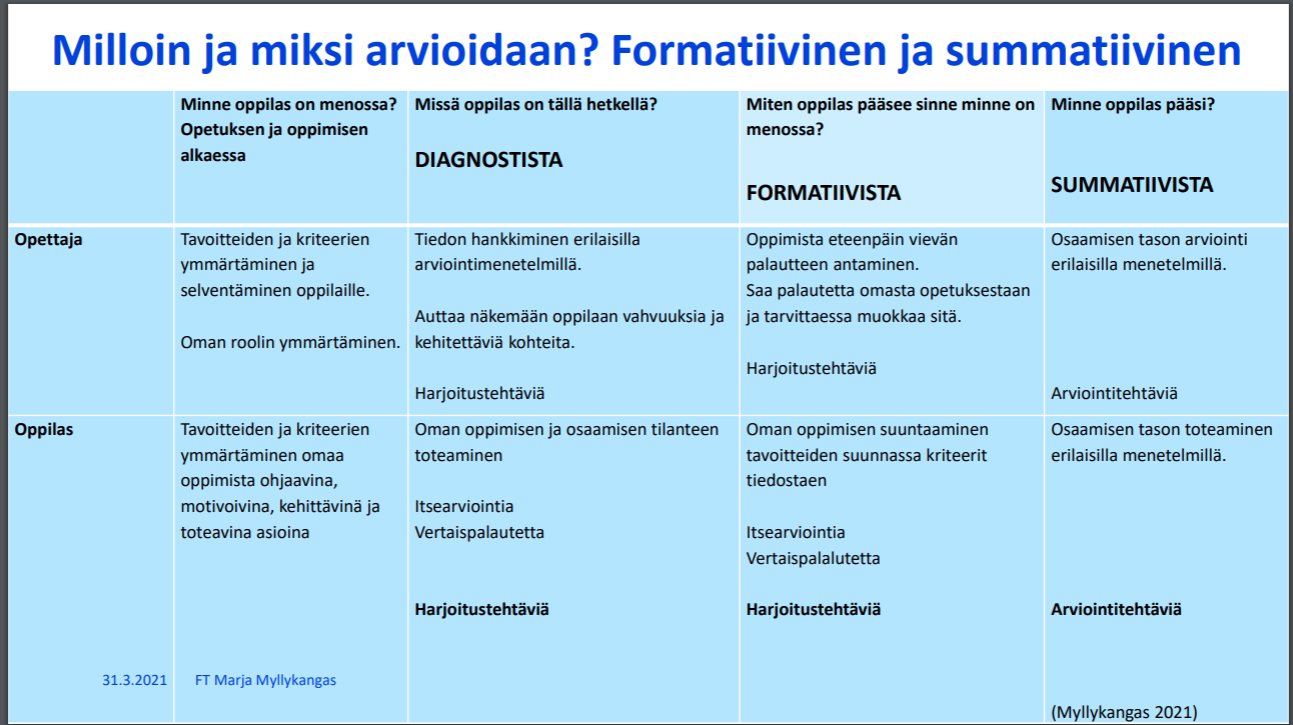 Mitä arvioidaan? Työskentelyn arviointi
Osa oppiaineiden arviointia ​
- Perustuu eri oppiaineissa asetettuihin työskentelytaitojen tavoitteisiin ( huom. myös paikallinen ops)​
 - Taito työskennellä itsenäisesti ja yhdessä ​
- Taito suunnitella ja arvioida omaa työskentelyä ​
- Taito toimia vastuullisesti ja parhaansa yrittäen ​
- Taito toimia rakentavassa vuorovaikutuksessa Paikallisessa suunnitelmassa voi olla tarkennuksia, kuvauksia, taulukoita! ​
Lähde: 31/03/2021 Opetushallitus FT, KtaO Marja Myllykangas​
Päättöarvioinnin kriteerien kompensaatioperiaate ja tavoitteiden erilaiset laajuudet
• Kaikki opetuksen tavoitteet ovat yhtä tärkeitä, mutta tavoitteet ovat laajuudeltaan erilaisia. Osa tavoitteista on kumuloituvia prosessi- tai taitotavoitteita, osa taas selkeästi tiettyyn sisältöön viittaavia. 
• Opetuksen tavoitteet on vuosiluokkaistettu paikallisesti: osaa tavoitteista käsitellään kaikilla vuosiluokilla, osaa ehkä vain yhdellä vuosiluokalla riippuen oppiaineesta.

Kompensaatioperiaate on kuvattu kriteeritaulukoita edeltävässä tekstissä: Paremman osaamisen tason saavuttaminen jonkin tavoitteen osalta voi kompensoida hylätyn tai heikomman suoriutumisen jonkin muun tavoitteen osalta.
Arviointiluku 6.1.2
Lukuvuoden päätteeksi tehtävä arviointi on summatiivinen kokonaisarviointi oppilaan koko lukuvuoden suoriutumisesta. 

Päättöarviointi kohdistuu oppiaineille asetettuihin tavoitteisiin perusopetuksen oppimäärän päättyessä.

Summatiivinen arviointi tehdään suhteessa perusopetuksen opetussuunnitelman perusteissa asetettuihin ja niiden pohjalta paikallisessa opetussuunnitelmassa vuosiluokittain tarkennettuihin oppiaineiden tavoitteisiin.
Arviointiluku 6.2
Oppilaan osaamisen arvioinnissa käytetään perusopetuksen opetussuunnitelman perusteissa määriteltyjä, oppiaineiden tavoitteista johdettuja arviointikriteereitä. 

Arviointikriteerit on laadittu eri vuosiluokkien päätteeksi annettavaan arviointiin ja päättöarviointiin. Kriteerit eivät ole oppilaille asetettuja tavoitteita, vaan ne määrittelevät eri arvosanoihin vaadittavan osaamisen tason.
Arviointiluku 6.3
Osaamisen arviointi kohdistuu oppilaan tiedollisen ja taidollisen osaamisen tasoon. 

Oppilaan oppimista ohjataan ja osaamista arvioidaan aina suhteessa perusopetuksen opetussuunnitelman perusteissa eri oppiaineille määriteltyihin ja paikallisessa opetussuunnitelmassa vuosiluokittain täsmennettyihin tavoitteisiin. 

Oppilaan osaamisen arvioinnissa käytetään perusopetuksen opetussuunnitelman perusteissa määriteltyjä, tavoitteista johdettuja arviointikriteereitä eri vuosiluokkien päätteeksi annettavassa arvioinnissa ja päättöarvioinnissa.
Luku 6.8
Päättöarvioinnissa annettava numeroarvosana tai sanallinen arvio kuvaa oppilaan osaamisen tasoa suhteessa kunkin oppiaineen oppimäärän tavoitteisiin ja päättöarvioinnin kriteereihin.

Päättöarvosanan muodostamisessa otetaan huomioon kaikki perusopetuksen opetussuunnitelman perusteissa määritellyt oppiaineen oppimäärän tavoitteet ja niihin liittyvät päättöarvioinnin kriteerit riippumatta siitä, mille vuosiluokalle 7, 8 tai 9 yksittäinen tavoite on asetettu paikallisessa opetussuunnitelmassa.
Luku 6.8
Paremman osaamisen tason saavuttaminen jonkin tavoitteen osalta voi kompensoida hylätyn tai heikomman suoriutumisen jonkin muun tavoitteen osalta. 

Työskentelyn arviointi sisältyy oppiaineen arvosanaan myös päättöarvioinnissa.
Luku 6.9
Poissaolojen vaikutukset arviointiin

Oppilaan tulee osallistua opetukseen, ellei hänelle ole sairaudesta tai muusta erityisestä syystä tilapäisesti myönnetty siitä vapautusta. 

Oppilaan opiskelu ja siihen perustuva arviointi voidaan järjestää osittain toisin, jos se on perusteltua oppilaan terveydentilaan liittyvistä syistä.

Jos oppilas on luvattomasti poissa eikä osallistu opetukseen, kokeisiin eikä muihinkaan hänelle tarjottuihin näyttömahdollisuuksiin, eikä hänellä ole hyväksyttyjä suorituksia suhteessa paikallisessa opetussuunnitelmassa määriteltyihin oppiaineen tavoitteisiin, hän voi saada oppiaineesta hylätyn arvosanan lukuvuositodistukseen.
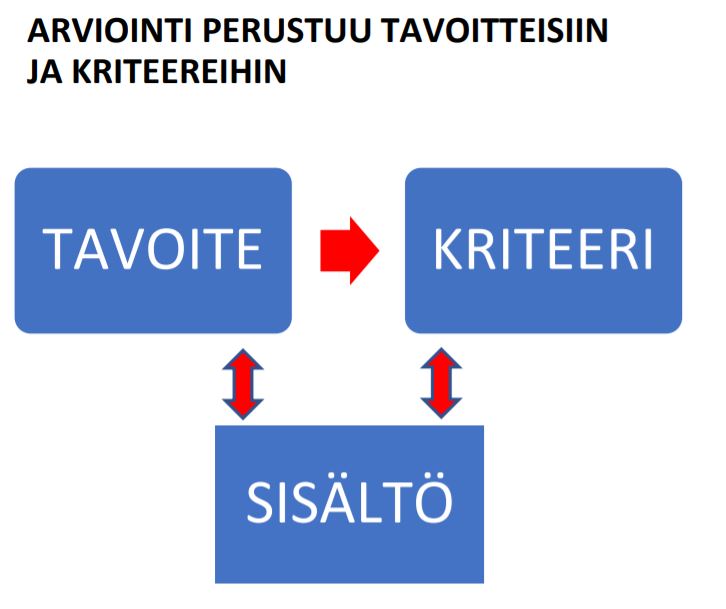 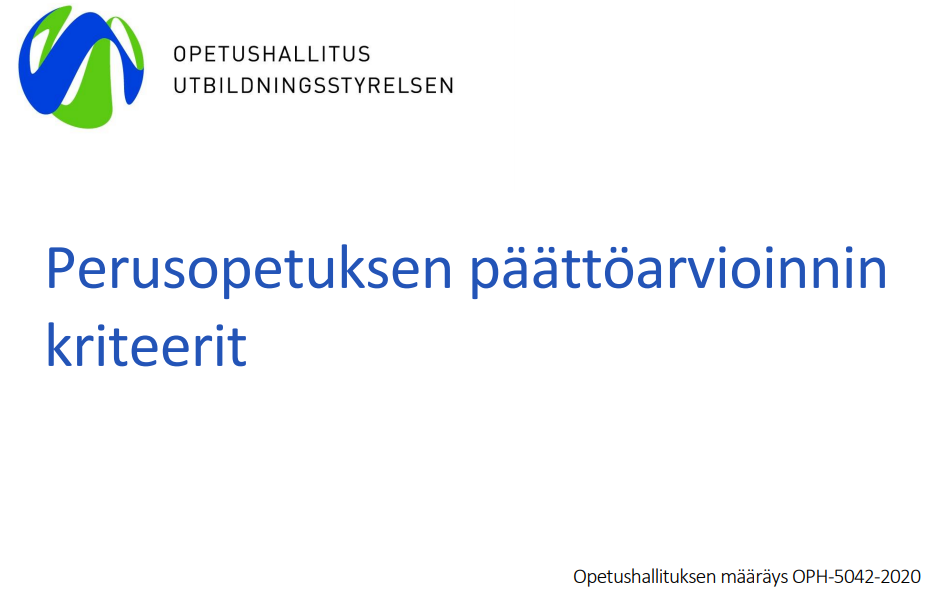 Perusopetuksen päättöarvioinnin kriteerit
UUTTA
MUUTTUNUTTA
Perusopetuksen päättöarvioinnin kriteerit
UUTTA
MUUTTUNUTTA
Arvosanan 8 kriteereihin on voinut tulla muutoksia


Muista tutustua myös johdantotekstiin!
Päättöarvioinnin kriteerit on määritelty myös arvosanoille 5, 7 ja 9
Oppimisen tavoitteet on  määritelty vasta nyt ensimmäisen kerran
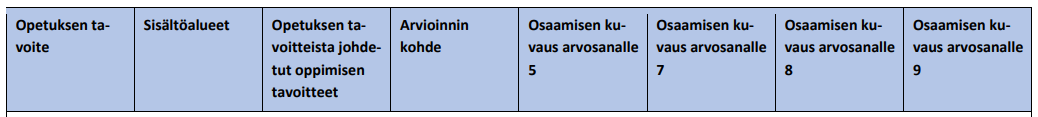 Taksonomia-ajattelu ja arviointi
KRITEERIPERUSTEINEN ARVIOINTI
Jotta tehtäviä, oppiaineita tai asiakokonaisuuksia voitaisiin arvioida, niiden tulee perustua asetettuihin tavoitteisiin.  

Andersonin ja Krathwohlin (2001) taksonomian avulla on mahdollista luokitella minkä tahansa oppiaineen tai oppiainekokonaisuuden tavoitteita tai esimerkiksi oppimisen arvioinnissa käytettäviä tehtäviä, joita voidaan tarkastella sekä tiedon ulottuvuuden että kognitiivisten prosessien näkökulmista.
4/20/2021
30
KRITEERIPERUSTEINEN ARVIOINTIKrathwohlin ja Andersonin taksonomia jossa on kuvattu tiedon ja kognitiivisen prosessin ulottuvuudet (Anderson  ym. 2001, 28)
4/20/2021
31
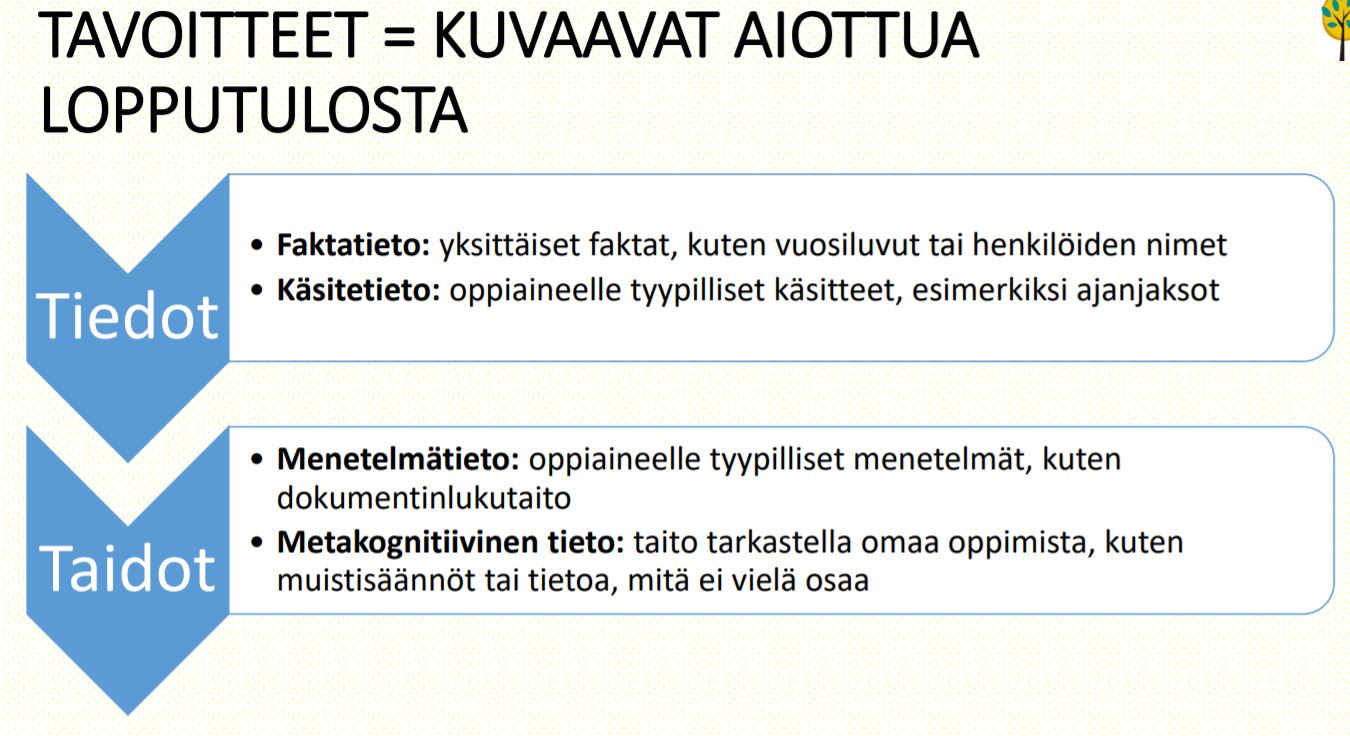 KRITEERIPERUSTEINEN ARVIOINTI
Ymmärtämistä (understand) vaativa osaaminen edellyttää, että sen sisältämä suullinen tai kirjallinen ohjeistus on ymmärretty. 

Tiedon ymmärtämiseen kuuluvia kognitiivisia prosesseja ovat tiedon tulkitseminen, havainnollistaminen, luokitteleminen, asioiden summaaminen, päätteleminen, vertaileminen ja selittäminen. 

Oppilaan voidaan ajatella ymmärtäneen tietoa silloin, kun hän osaa yhdistää uutta tietoa jo aiemmin omaksumaansa tietoon (Anderson et al31,70).
KRITEERIPERUSTEINEN ARVIOINTI
Soveltaminen (apply) edellyttää ongelmaratkaisua esimerkiksi tehtävässä annetussa tilanteessa. 

Soveltaminen käsittää kaksi kognitiivista prosessia: 
tiedon soveltamista käytäntöön (executing), jos on kyse tutusta asiasta esimerkiksi soveltava harjoitustehtävä
tiedon käyttöön ottoa (implementing), mikäli kyseessä on ongelmaratkaisutehtävä tai uusi tilanne, jossa tietoa sovelletaan

Esimerkkinä tiedon soveltamisesta ongelmaratkaisutehtävässä voisi olla tilanne, joka edellyttää Newtonin toisen eli dynamiikan lain soveltamista. (Anderson et al 31, 77).
KRITEERIPERUSTEINEN ARVIOINTI
Analysointi (analyze) edellyttää esimerkiksi tiedon jakamista osiin ja sen ymmärtämistä, miten osat liittyvät toisiinsa. 

Analysointia edellyttävä kognitiivinen prosessi sisältää tiedon erottelua sekä tiedon järjestämistä ja liittämistä uudelleen. 

Usein eri oppiaineissa, kuten yhteiskuntaopissa tai historiassa edellytetään oppilaalta, että hän osaa analysoida tietoa erottaessaan faktat mielipiteistä, yhdistää syitä ja seurauksia sekä erottaa oleellisen tiedon epäoleellisesta.
KRITEERIPERUSTEINEN ARVIOINTI
Arvioiminen (evaluate) tarkoittaa päättelyä, joka perustuu annettuihin kriteereihin.

Päättelyyn kuuluu asian tarkastaminen (checking), kuten esimerkiksi sen selvittäminen nousevatko tutkimuksen johtopäätökset tutkimusaineistosta, kuten niiden kuuluisi. 

Toinen arvioimiseen liittyvä kognitiivinen prosessi on asioiden kriittinen tarkastelu (critiquing), josta esimerkkinä voisi olla tilanne, jossa henkilö arvioi, mikä menettämä sopii parhaiten annetun ongelman ratkaisemiseksi. (Anderson et al31, 83–84).
OPPIMISEN, OPETTAMISEN JA ARVIOINNIN YHTEYS
Edellä kuvattu oppimisen arvioinnissa käytetty tapa luokitella  tehtäviä auttaa opettajaa opetuksen suunnittelussa ja opetussuunnitelman tavoitteiden tulkinnassa. 

Taksonomiataulu auttaa tiedon järjestämisessä ja jäsentämisessä, ja se soveltuu laajemman opetuskokonaisuuden suunnitteluun. 

Luokittelu auttaa opettajaa tarkastelemaan opetuksen tavoitteita oppilaan näkökulmasta 

Miten erilaisten oppijoiden osaaminen tehdään näkyväksi? 
Mikä on haluttu oppimistulos? Pitääkö oppilaan osata luetella faktoja vai käsiterakennelmia? 
Tavoitellaanko sitä, että oppilas osaa luokitella (ymmärtää) tai erotella (analysoida) vai molempia? 


Tavoitteena voi olla myös oppilaan itsearvioinnin harjoittaminen (metakognitiivinen tieto).
4/20/2021
37
TAVOITTEIDEN ARVIOINTI
Taksonomia perustuu:

Kaksiulotteisuuteen
Tavoiteverbi on arvioitavissa = esim. muistaa, osaa antaa esimerkin , osaa soveltaa 


Edellyttää:
Opetuskokonaisuuden suunnittelua niin, että tavoitteet, toteutus ja arviointi liittyvät toisiinsa.
4/20/2021
38
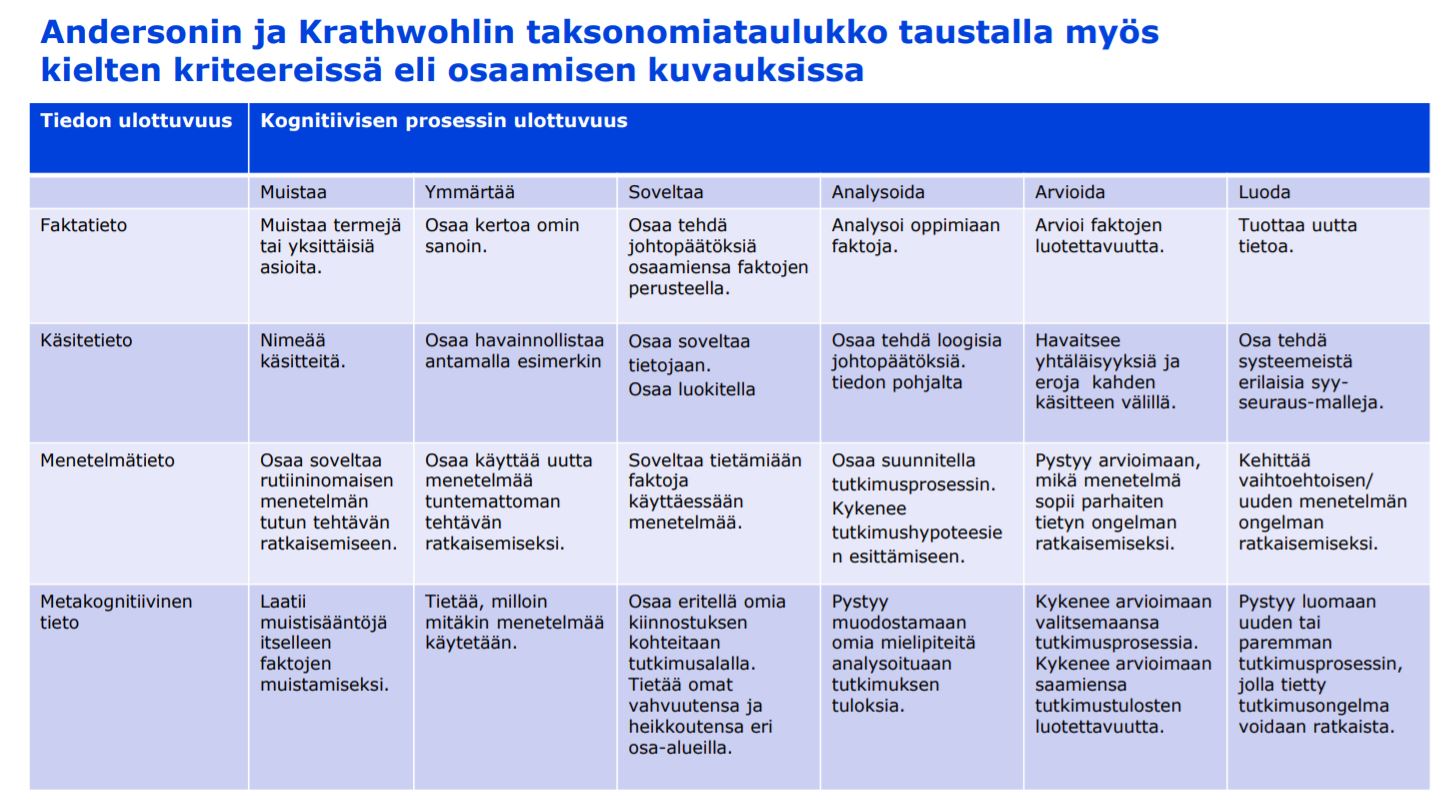 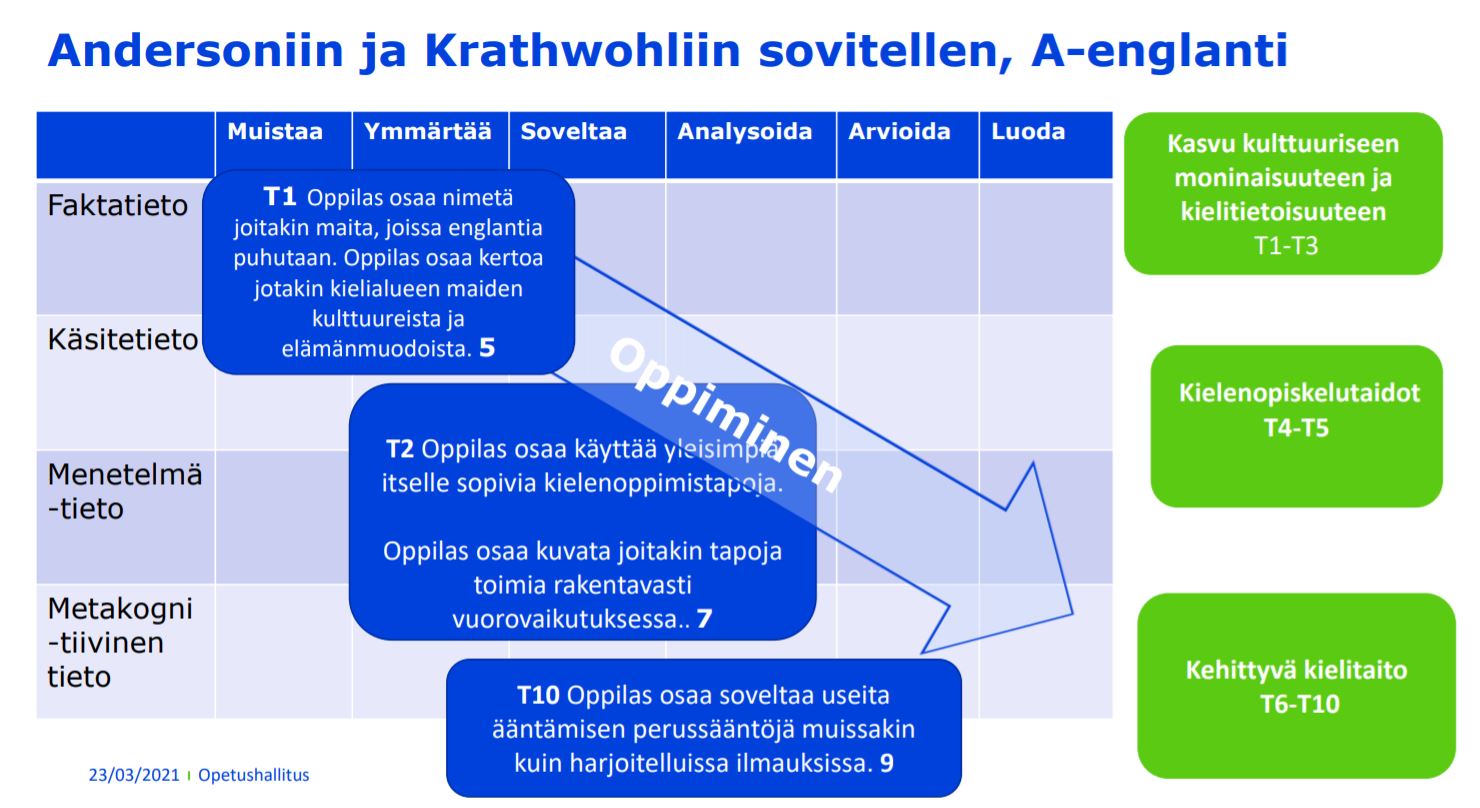 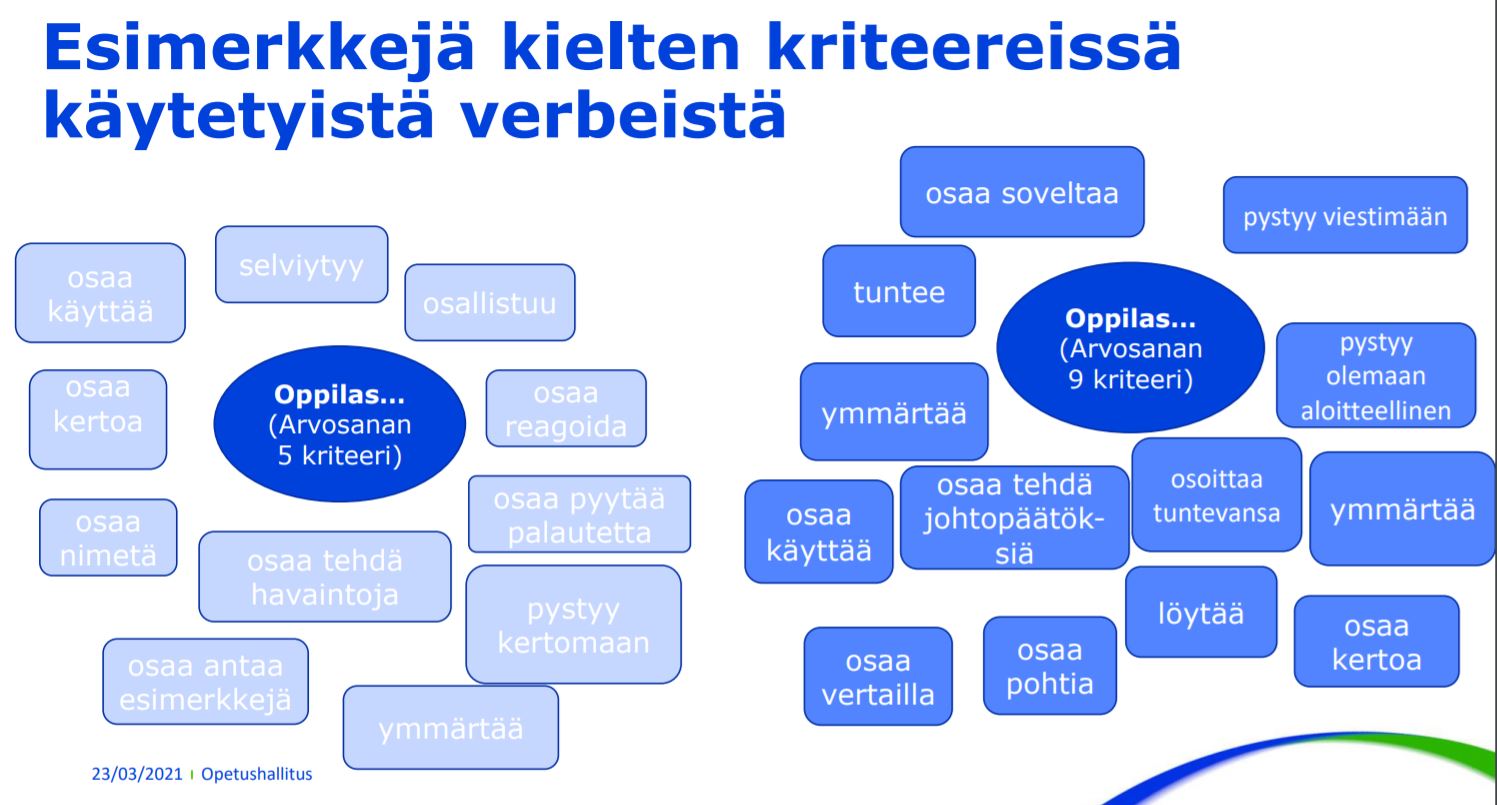 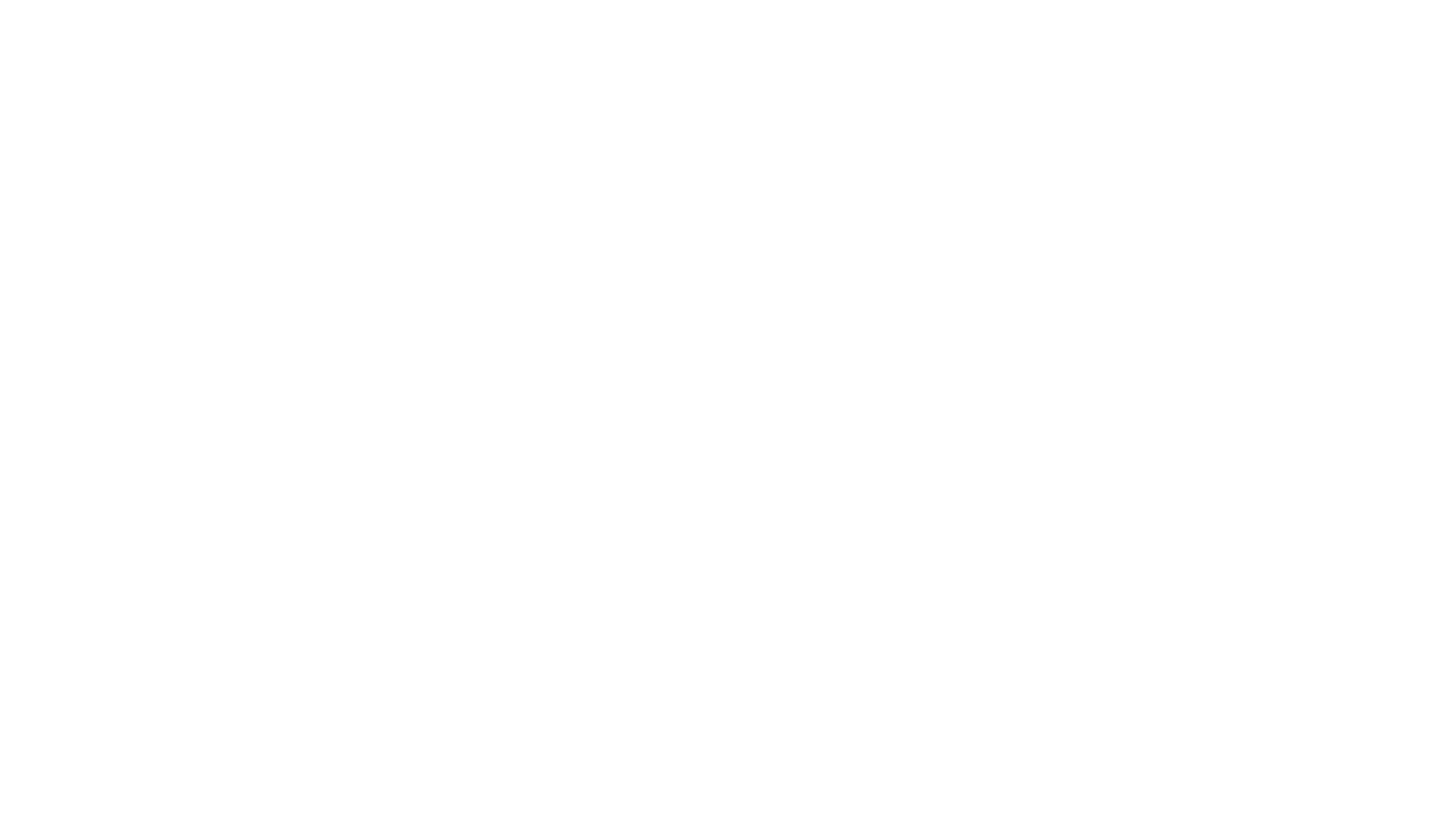 Tehtävät
Perehtymistä oppiaineiden tavoitteisiin ja kriteereihin 
--->
Opetuksen ja arvioinnin suunnittelemista lukuvuotta 2021-2022 varten
Perehtymistä oppiaineiden tavoitteisiin ja kriteereihin
Omien opetettavien aineiden tavoitteisiin ja arviointikriteereihin perehtyminen, jotta opettajien "tuntuma" niihin päivittyisi, varmistuisi ja selkiytyisi. Mahdollisesti myös kurkistaminen itselle vieraaseen aineeseen näkökulman avartamiseksi.
OPS: "Päättöarvosana on oppiaineentavoitteiden ja kriteerien perusteella muodostettu kokonaisarviointi"
Toimi näin!
a) Tutki eri arvosanojen kriteerien kuvauksia
Avaa kriteerit täältä.
Etsi kriteereistä eri arvosanoja kuvaavia verbejä.
Tallenna nämä itsellesi oman opetuksen suunnitteluun.
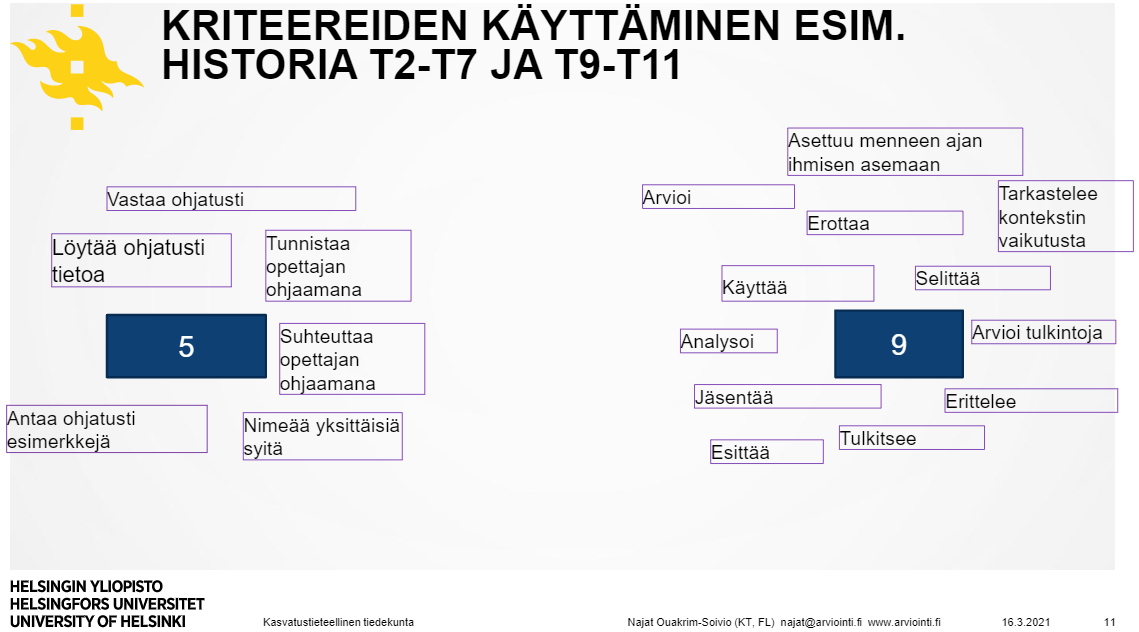 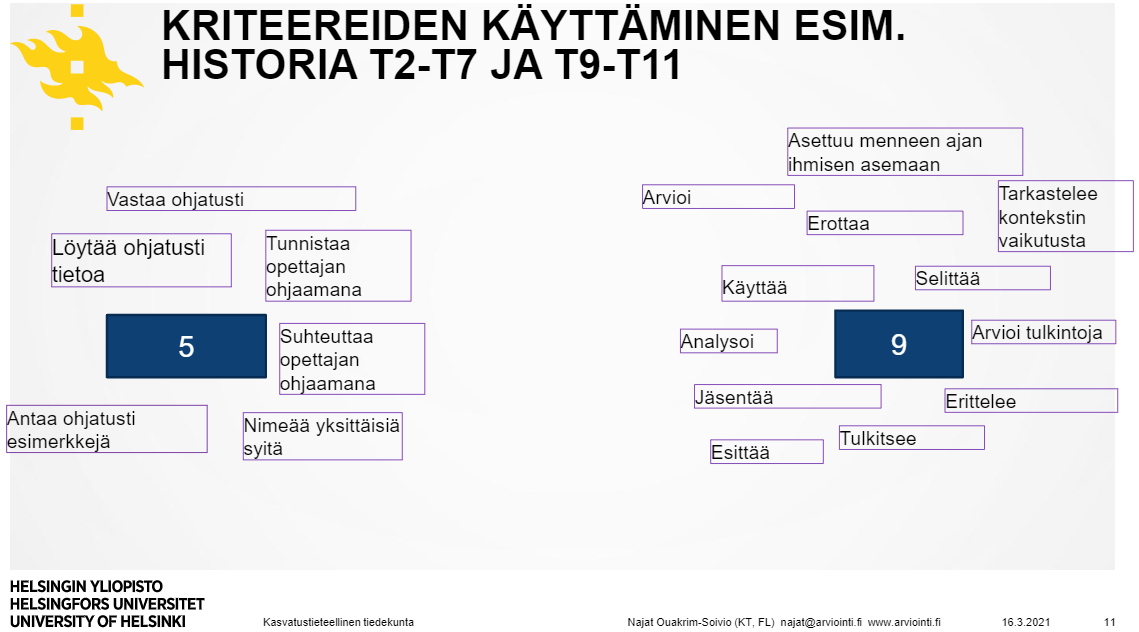 b) Tutki arvosanaa 5
Avaa kriteerit täältä
Mitä vaaditaan, että oppiaine on suoritettu vähintään arvosanalla viisi?
Milloin annetaan arvosana 4?
Kirjaa nämä tuotokset Pedanetiin Opettajan tietoreppuun.
c) Suunnittele lukuvuosi oppimisen tavoitteiden avulla
Poimi yhdeksännen luokan oppimisen tavoitteet (T) ja suunnittele niiden pohjalta seuraava lukuvuosi.

Suunnittele omasta näkökulmastasi. Suunnitelma voi sisältää esimerkiksi:
jaksot
opetuskerrat
arviointitavat
harjoitus- ja arviointitehtävät
tai jotain muuta.

 Oleellista on suunnitella lukuvuosi oppimisen tavoitteiden avulla.
LISÄTEHTÄVÄ) Voit tutkia tavoitteita myös oheisen taulukon avulla
Avaa kriteerit täältä
Sijoita tavoitteita Anderson – Krathwohlin taksonomiaan perustuvaan taulukkoon
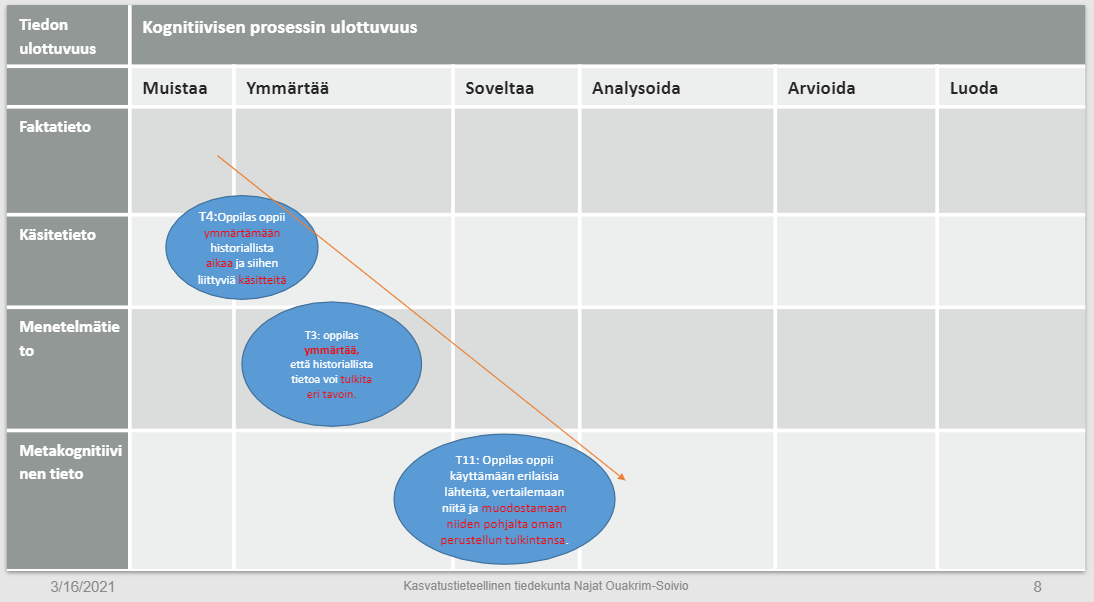 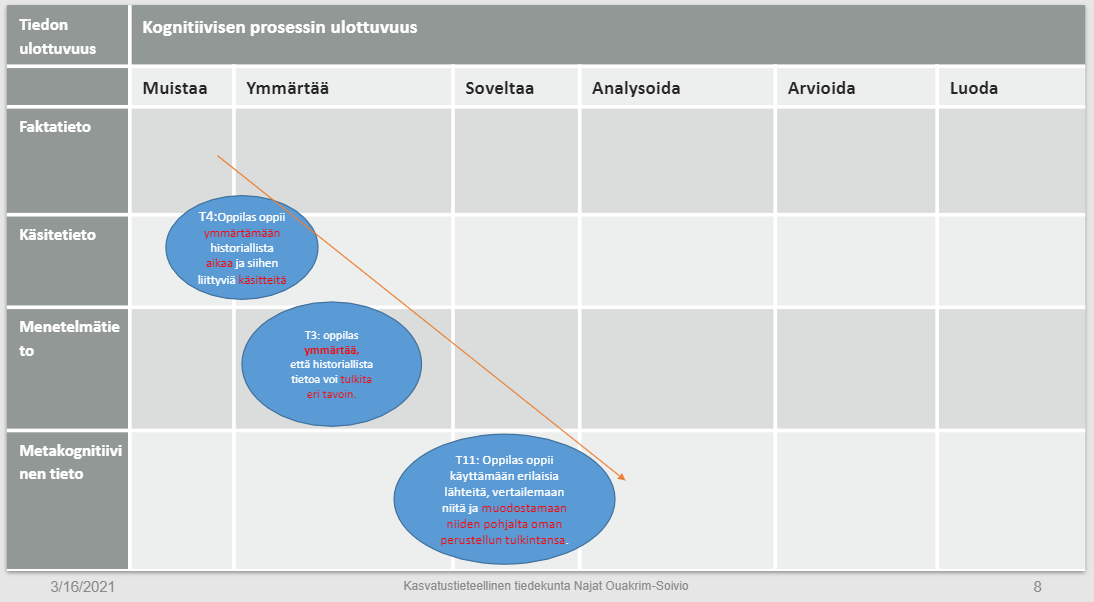 Matemaattisen ajattelun tasot(Gaston Ternes, University of Luxembourg)
Taso 1.  Muistaminen: Tämän tason tehtävät edellyttävät tosiseikkojen muistamista tai yksinkertaisten menettelyjen soveltamista. Tehtävä ei vaadi kognitiivisia ponnisteluja oikean vastauksen tai kaavan muistamisen lisäksi.
Taso 2. Päättely: Tällä tasolla tehtävät edellyttävät jonkinlaista lähestymistapaa ja suoraviivaisia perusteluja vastauksena tutun näköiseen tilanteeseen tai ongelmaan. Tehtävissä on enemmän kuin yksi askel.
Taso 3. Strateginen ajattelu: Tällä tasolla tehtävät vaativat suunnittelua ja abstraktia ajattelua. Tehtävillä on useita kelvollisia lähestymistapoja tai ne sisältävät ei-rutiininomaisia ongelmia.
Taso 4. Laajennettu ajattelu: Tämän tason tehtävät edellyttävät kykyä syntetisoida tai laajentaa tietoa, mahdollisesti eri aihealueilta ja perustella valittu lähestymistapa, menetelmät sekä tulokset, jotta voidaan ratkaista tuntemattomiin käsitteisiin tai lauseisiin liittyvät ongelmat.
Lähde: Opetushallituksen matematiikan arviointikoulutuksen diat 10.2.2021, Leo Pahkin
muistilappu
OPS: 6.9 Poissaolojen vaikutukset arviointiin
Oppilaan tulee osallistua opetukseen, ellei hänelle ole sairaudesta tai muusta erityisestä syystä tilapäisesti myönnetty siitä vapautusta. Oppilaan opiskelu ja siihen perustuva arviointi voidaan järjestää osittain toisin, jos se on perusteltua oppilaan terveydentilaan liittyvistä syistä. Jos oppilas on luvattomasti poissa eikä osallistu opetukseen, kokeisiin eikä muihinkaan hänelle tarjottuihin näyttömahdollisuuksiin, eikä hänellä ole hyväksyttyjä suorituksia suhteessa paikallisessa opetussuunnitelmassa määriteltyihin oppiaineen tavoitteisiin, hän voi saada oppiaineesta hylätyn arvosanan lukuvuositodistukseen.
Luonnos: Perehtymistä oppiaineiden tavoitteisiin ja kriteereihin
Verbianalyysiä
Eri kriteeritasolla esiintyvät eriluonteiset verbit
Taksonomiaa
Erilaiset tavoitteet asettuvat eri kriteeritasolle
Anderson Krathwohl taksonomia
Matemaattisen ajattelun tasot (Gaston Ternes, university of Luxembourg)
Tyypillisten tehtävien